KiválasztókészülékSzaporítókészülékMIHÁLYFALVI KATALINKolozsvári Református Kollégium
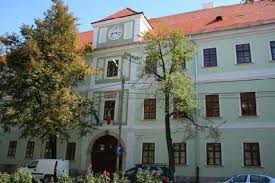 2020
Az emberi szervezet alapvető életműködései
I. KAPCSOLATTEREMTŐ vagy RELÁCIÓS életműködések

Érzékenység – idegrendszer, érzékszervek, endokrin rendszer 
Mozgás –a csont- és izomrendszer 

II. ANYAGFORGALMI vagy TÁPLÁLKOZÁSI (TRÓFIKUS) életműködések

Táplálkozás vagy emésztés - emésztőkészülék
Légzés -  légzőkészülék
Keringés – keringési készülék
Kiválasztás – kiválasztókészülék

     III. SZAPORODÁSI vagy REPRODUKCIÓS életműködések

Szaporodást megvalósító szaporítórendszer
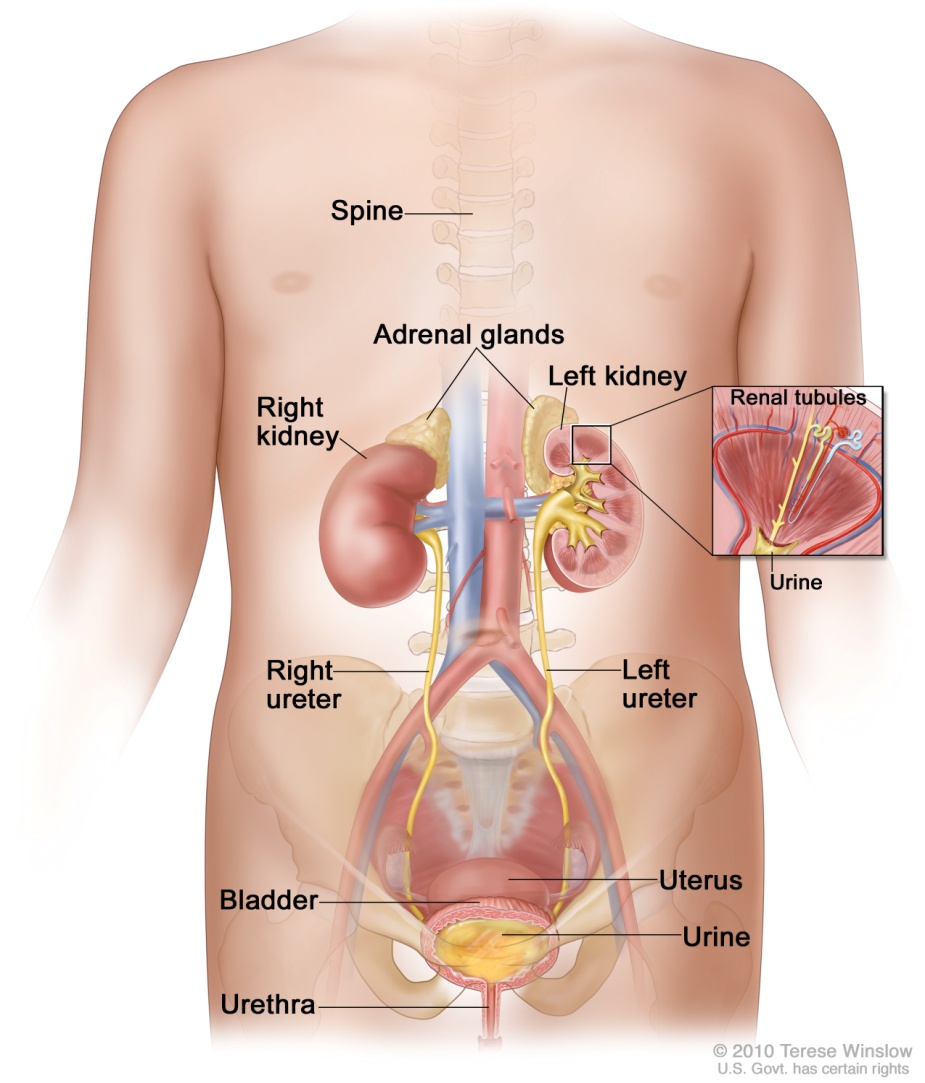 A kiválasztókészülék részei
VESÉK
HÚGYUTAK
http://bioszfera.com/downloads/Kivalasztas-fakt.pdf
A kiválasztókészülék szerepei
Az extracelluláris folyadék homeosztázisának megtartása
 Vizelet képzése - anyagcseretermékek, idegen anyagok, mérgező anyagok eltávolítása
 Erythropoetin termelése
 D-vitamin szintézise
a vérplazma térfogatát
 a vérnyomást
 a vérben lévő bomlástermékek, ionok töménységét
 a vér pH-ját
I. A VESÉK
babszem alakú, sötétbarna színű páros szervek, tömegük 300g
a hasüregben, a hashártyán kívül, a gerincoszlop  két oldalán, dorzálisan helyezkednek el
a jobb vese kissé fentebb van mint a bal vese
homorú oldaluk a vesekapu (hílus), ahol be- és kilépnek a következő képletek: veseartéria, vesevéna és húgyutak.
https://tudasbazis.sulinet.hu/hu/termeszettudomanyok/biologia/biologia-11-evfolyam/2/a-kivalaszto-szervrendszer-felepitese-es-mukodese/a-vese-szerkezete
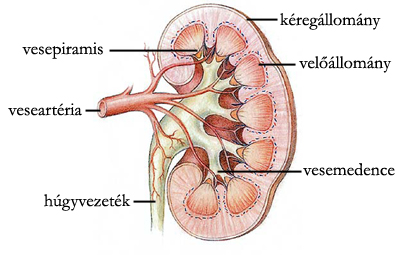 A nefron
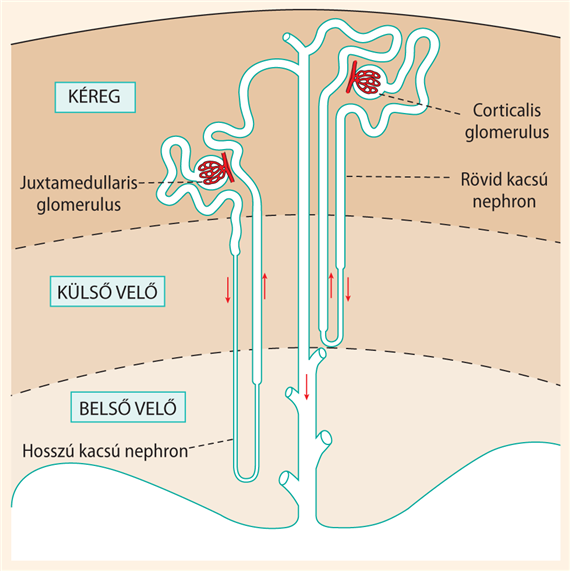 – a vesék legkisebb morfológiai és funkcionális egysége
a veseparenchimában találhatók
kb. 1 millió/vese
Részei:
vesetestecske (Malpighi-test) - a kéregállományban
vesecsövecskék - a kéreg- és velőállományban
Típusai:
https://regi.tankonyvtar.hu/hu/tartalom/tamop425/2011_0001_524_Elettan/ch06.html
A nefron szerkezete
1. A Malpighi-test (vesetestecske)
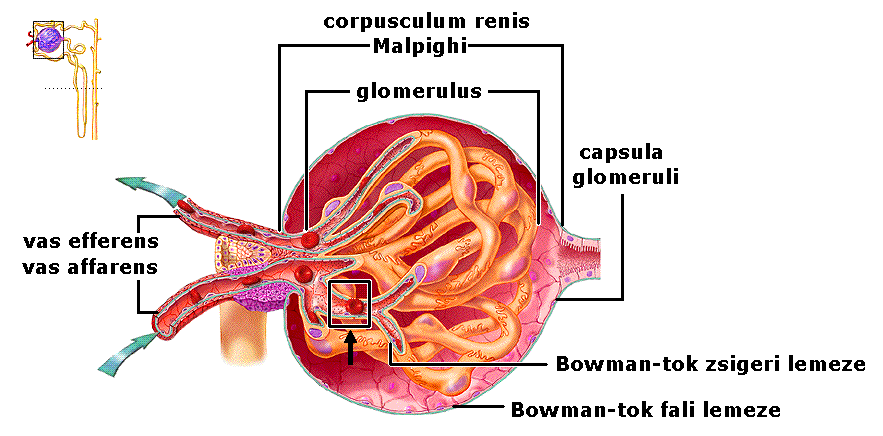 https://microbionotes.com/glomerular-filtration-ultra-filtration/
- ide gyűlik össze az elsődleges vizelet vagy glomeruláris szűrlet (180l/nap) vagy ultraszűrlet = fehérjementes plazma
A nefron szerkezete
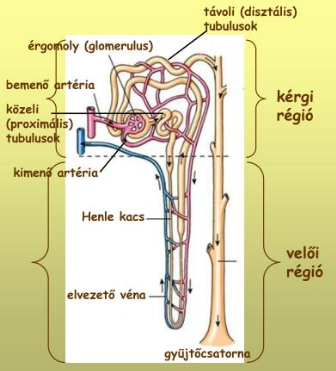 2. Vesecsövecskék /vesetubulusok/ kanyarulatos csatornák:
Proximális kanyarulatos csatorna
      - egyrétegű mikrobolyhos köbhám alkotja,  főként visszaszívódás
Henle-féle kacs
Disztális kanyarulatos csatorna
      - visszaszívódás és kiválasztás
3. Juxtaglomeruláris apparátus (JGA)
     - a disztális kanyarulatos csatorna és az afferens arteriola között, RENIN hormont termel
https://slideplayer.hu/slide/2208700/
A vesék vérellátása
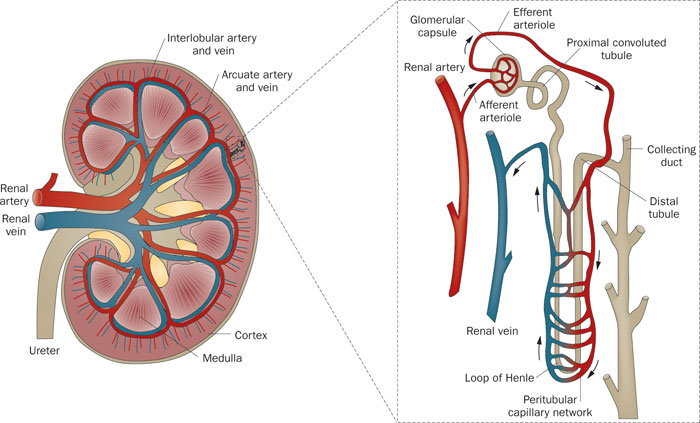 http://bioszfera.com/downloads/Kivalasztas-fakt.pdf
II. A HÚGYUTAK
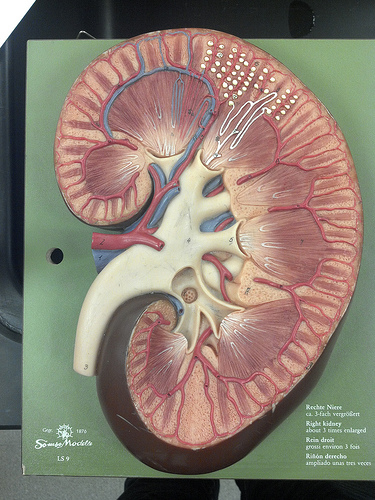 vesekelyhek
https://www.halfirka.hu/vesemedence-gyulladas-jelei/
vesemedence
Szerep: vizelet továbbítása, tárolása és ürítése
 200-300 ml vizelet már kiváltja a vizelési reflexet
 a húgyhólyag falában baroreceptorok vannak
 a vizeletürítés REFLEXFOLYAMAT
A vesén kívüli húgyutak
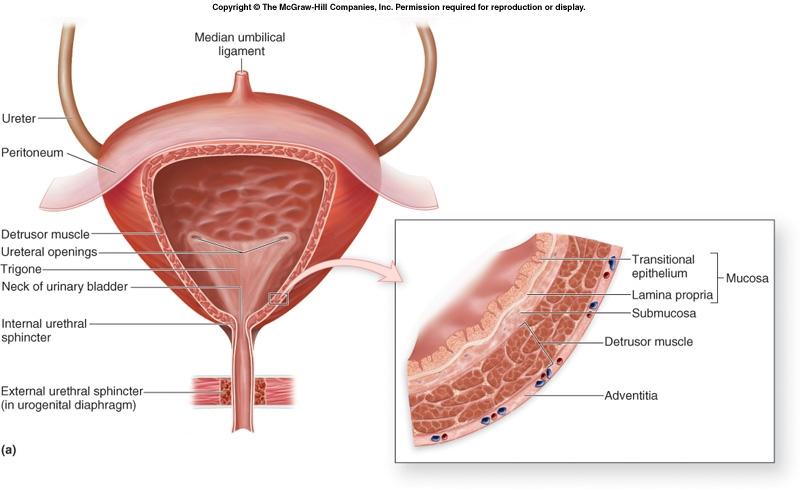 https://slideplayer.hu/slide/2208700/
1. nyálkahártya
2. nyálkahártya alatti réteg
belső záróizom
3. izomréteg
4. savós hártya
külső záróizom
A vizeletképződés szakaszai
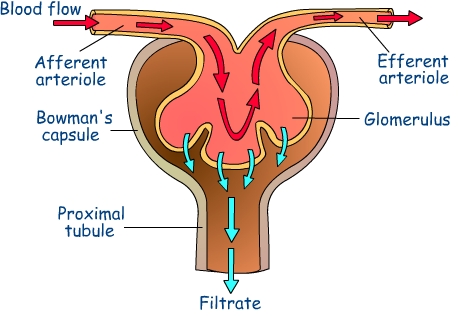 https://microbionotes.com/glomerular-filtration-ultra-filtration/
1. SZŰRÉS (FILTRÁCIÓ)
ultraszűrlet (elsődleges vizelet)
- víz, Na, K, Cl, H, glükóz, urea (karbamid), húgysav
A vizeletképződés szakaszai
2. RESZORPCIÓ (VISSZASZÍVÓDÁS)
a. aktívan: Na, K, HCO3, B12-, C-vitaminok, glükóz, húgysav, aminosavak
b. passzívan: Ca, Cl, karbamid, víz
https://regi.tankonyvtar.hu/hu/tartalom/tamop412A/2011_0079_szarka_klinikai_kemia/ch04.html
3. KIVÁLASZTÁS (SZEKRÉCIÓ)
a. aktívan: H, K, ammónia, kreatinin, 
b. passzívan: urea, bázisok, gyenge savak
A vizeletképződés
Az elsődleges vizelet: glükóz, fehérjék, nagy mennyiségű víz és ionok (180l naponta)

A végleges vizelet: urobilinogén, víz, kreatinin, karbamid, húgysav, ásványi sók
Színe – normál esetben szalmasárga, függ a koncentrációtól, a gyógyszerektől stb.
Sűrűsége, vegyhatása (pH) – változó
Napi mennyisége: 1,5-2 l
Kóros állapotban lehet benne: fehérje, genny, baktériumok, cukor, vér, bilirubin
Szabályozása:
ADH (vazopresszin, antidiuretikus hormon) – növeli a gyűjtőcsatornák áteresztőképességét, nő a vizelet koncentrációja
Aldoszteron – serkenti a Na, víz visszaszívódását és a K kiválasztását. Ezáltal nő a vér nyomása és mennyisége, a vizelet mennyisége pedig csökken
Tiroxin és trijódtironin – serkentik a fehérje anyagcserét, növelik a diurézist
Glükokortikoidok – fokozzák a glomeruláris szűrést
Az emberi szervezet alapvető életműködései
I. KAPCSOLATTEREMTŐ vagy RELÁCIÓS életműködések

Érzékenység – idegrendszer, érzékszervek, endokrin rendszer 
Mozgás –a csont- és izomrendszer 

II. ANYAGFORGALMI vagy TÁPLÁLKOZÁSI (TRÓFIKUS) életműködések

Táplálkozás vagy emésztés - emésztőkészülék
Légzés -  légzőkészülék
Keringés – keringési készülék
Kiválasztás – kiválasztókészülék

     III. SZAPORODÁSI vagy REPRODUKCIÓS életműködések

Szaporodást megvalósító szaporítórendszer
SZAPORÍTÓKÉSZÜLÉK
női szaporítókészülék
hím szaporítókészülék
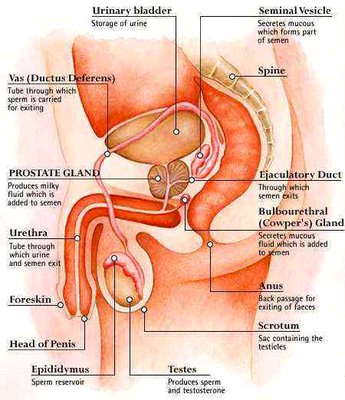 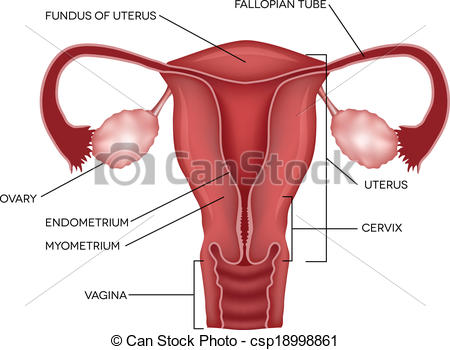 https://scheiber-biologia.blog.hu/2020/04/09/scheiber-biologia_289
Gonád (nemi mirigy)
nemi hormonok
ivarsejtek/ csírasejtek/
gaméták
1. A hím szaporítókészülék
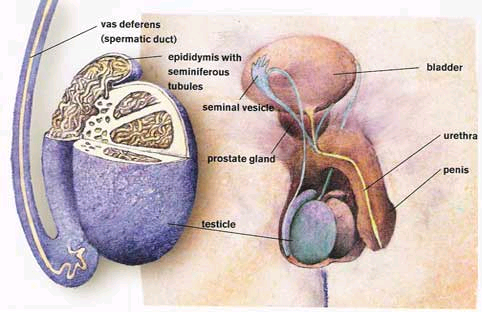 Herék (testis)
Mellékherék (epididymis)
Ondóvezetékek (ductus deferens)
Ondóhólyagok (vesicula seminalis)
Dülmirigy (prostata)
Cowper mirigyek
Húgycső (uretra)
Hímvessző (penis)
https://mave.hu/uploads/Onvizsgalat%20lepesei-%20here.pdf
Leydig-féle sejtek – a kanyarulatos csatornák között, és a nemi hormonokat termelik
Kanyarulatos csatornák – hím csírasejteket termelő sejtekből és támasztósejtekből állnak – spermatogenézisben vesznek részt
1. A hím szaporítókészülék
Szerkezeti elemek				Funkciók
Herék (testis)

Mellékherék (epididymis)
Ondóvezetékek (ductus deferens)
Ondóhólyagok (vesicula seminalis)
Dülmirigy (prostata)

Cowper mirigyek

Húgycső (uretra)
Hímvessző (penis)
termelik a spermiumokat és a hím nemi hormonokat (tesztoszteron)
 tárolják és érlelik a spermiumokat
 továbbítják a spermiumokat
 cukor tartalmú nyúlós váladékot termel
 váladékot termel, mely mozgósítja a spermiumokat
 a közösülés előtti nedvesítő folyadékot termelik
 vezeti az ondót
 párzószerv
A herék funkciói:
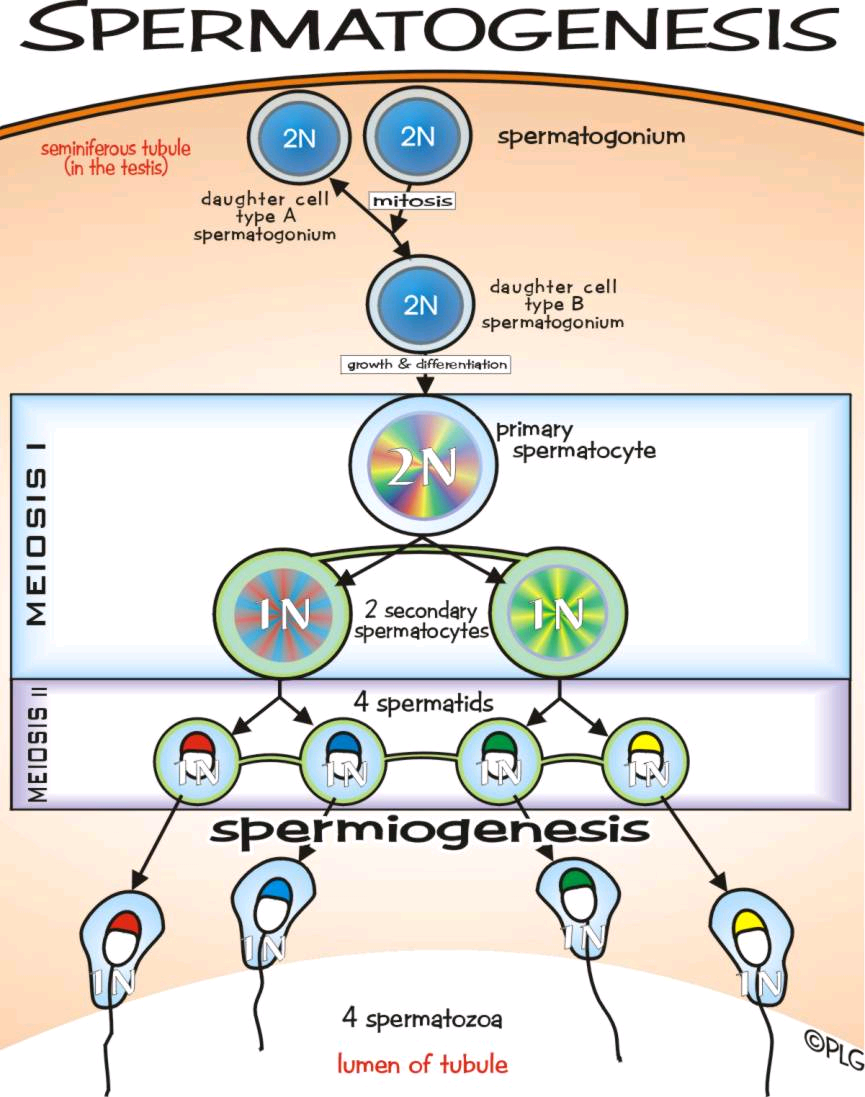 SPERMATOGENÉZIS
csíraképző őssejtek (spermatogónium) – 2n - mitózis
elsődleges spermatociták (2n) - mejózis I. fázisa - 2 másodlagos spermatocita (n) - mejózis II. fázisa -  4 spermatidák (n) – 4 spermiumok (n)
https://www.1000sciencefairprojects.com/Biology/spermatogenesis.php
TESZTOSZTERON 
 serkenti a hím nemi szervek növekedését és fejlődését, érleli a spermiumokat
 befolyásolja a másodlagos nemi jellegek kialakulását (hang, szőrzet, csont- és izomrendszer fejlődése, zsírraktárok megoszlása)
 az STH mellett anabólikus hatása van a fehérjékre
 befolyásolja a Ca2+ csontokban való beépülését.
2. A női szaporítókészülék
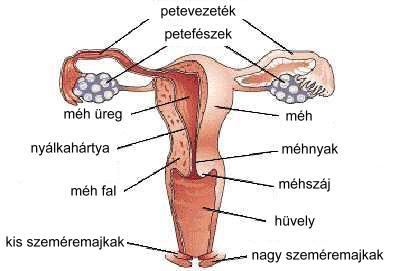 http://termtud.akg.hu/okt/oktanyag/ember/szap/no.htm
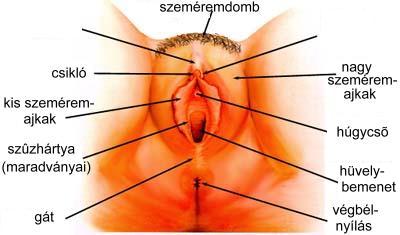 2. A női szaporítókészülék
A petefészkek funkciói:
TÜSZŐÉRÉS és OVOGENÉZIS 
- születéskor kb. 400.000 tüsző, ebből az élet során megérik: 300-400. Serdülőkorban kezdődik a tüszőérés, 28 naponta egy petesejt érik meg – a KLIMAX (menopauza) idejéig tart
https://www.youtube.com/watch?v=63hFfJOJg9w&t=45s
A petefészkek funkciói:
TÜSZŐÉRÉS és OVOGENÉZIS
OVULÁCIÓ – az érett petesejt kiszabadulása a petefészekből
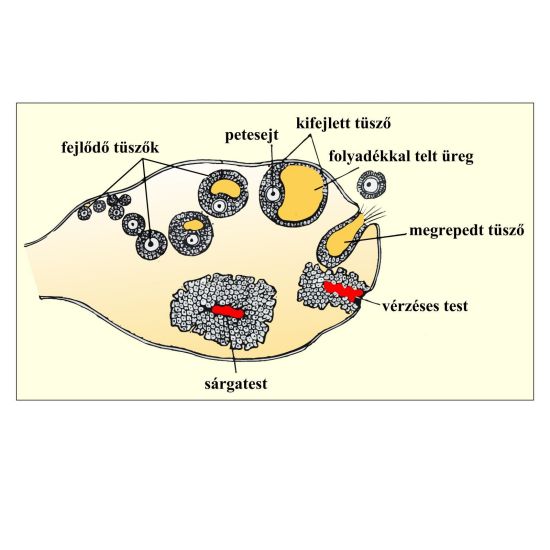 https://tudasbazis.sulinet.hu/hu/termeszettudomanyok/biologia/emberi-test/a-periferialis-hormonszervek/az-ivarszervek-hormonjai
A petefészkek funkciói:
b. NŐI NEMI HORMON TERMELÉS
,
ÖSZTROGÉN – tüszők érését szabályozza
elősegíti a másodlagos női nemi jellegek kialakulását
szerepet játszik a méhnyálkahártya vastagodásában, a menstruációs ciklus szabályozásában
PROGESZTERON – sárgatest érésében játszik szerepet
 - fenntartja a terhességet (a méhnyálkahártyát felkészíti a beágyazódásra)
A nemi szervek működésének szabályozása:
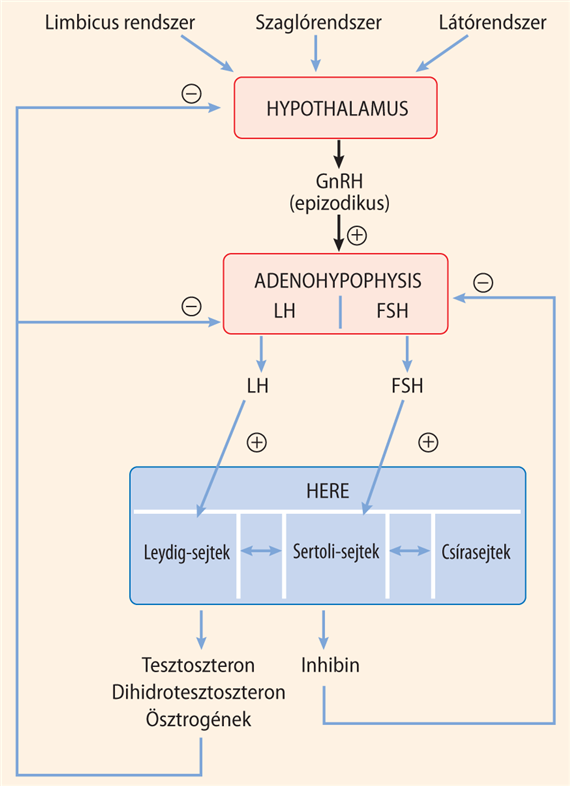 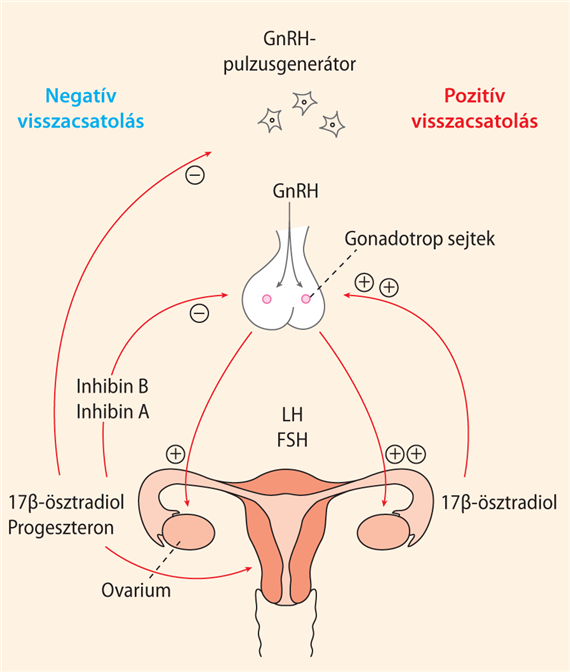 https://regi.tankonyvtar.hu/hu/tartalom/tamop425/2011_0001_524_Elettan/ch09s04.html
A magzat fejlődése
Megtermékenyítés (FEKUNDÁCIÓ) 
- az ondósejt és a petesejt egyesülése a PETEVEZETÉKEKBEN
- kialakul a zigóta, a megtermékenyített petesejt. - Zigótából - Morula (szedercsíra) - Blasztula (hólyagcsíra) - Gasztrula (bélcsíra)

A 5-14 napos vándorlás után megtörténik a beágyazódás a méh nyálkahártyájában.

Nidáció (BEÁGYAZÓDÁS)
 – a bélcsíra beágyazódása a méh nyálkahártyájában
Az első két hónapban csíra (embrió), majd magzati 
állapotnak nevezett fejlődési stádiumokat  különböztetünk meg.
https://www.youtube.com/watch?v=PAVo16b_6j4
A terhesség
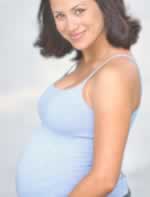 időtartama 40 hét
Jelei:
elmaradó menstruáció 
rosszullét főleg reggel, gyakori hányinger 
emlők megnövekedése, érzékennyé válása  
gyakrabban jelentkező vizelési inger 
a mellbimbó körüli rész, valamint az anyajegyek sötétebbé válnak, a mellbimbó bőre szárazabbá válik 
állandó éhségérzet, rendszeres fáradság, álmosság

A méhen kívüli terhesség során a megtermékenyített petesejt a méhen kívül fejlődik (a méhkürtben, hasüregben).
https://gendiagnosztika.hu/mikor-kezdodik-a-csaladtervezes/
A szülés szakaszai
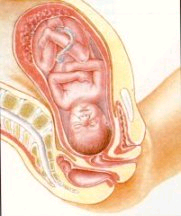 OXITOCIN
I. A méhösszehúzódások szakasza 
ezek fájdalmasok, akarattól függetlenek, időszakosak és szabályos ritmust követnek. 
az összehúzódási szünetek fájdalommentesek, ez lehetővé teszi a méhnyak elsimulását és tágulását. 
II. A magzat kitolási szakasza: a tágulás teljessé válásakor kezdődik. Általában 10-20 percig tart. 

III. A lepényi szakasz: ekkor válik le és távozik a méhlepény. A lepényi szakaszt hozzávetőleges 300 ml-es vérveszteség kíséri. 

A gyermekágy, a szülés utáni időszak hat hétig tart. A menstruáció visszatérése körülbelül a hatodik hétre tehető.
https://semmelweis.hu/noi1/files/2017/10/a_normal_szules_mechanizmusa.pdf
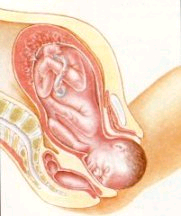 A családtervezés
a heteroszexuális párok gyermekvállalásának tudatos szabályozása, szélesebb körben beletartozik:
 a serdülők szexuális nevelése
a nemi úton terjedő betegségek elleni védekezés és azok kezelése
a terhesség előtti tanácsadás és gondozás, maga a terhesgondozás
 fogamzóképtelen párok számára biztosított mesterséges megtermékenyítési programok
lehet mennyiségi (az utódok száma) és minőségi ( a veleszületett rendellenességek és a koraszülés megelőzése – genetikai tanácsadás)
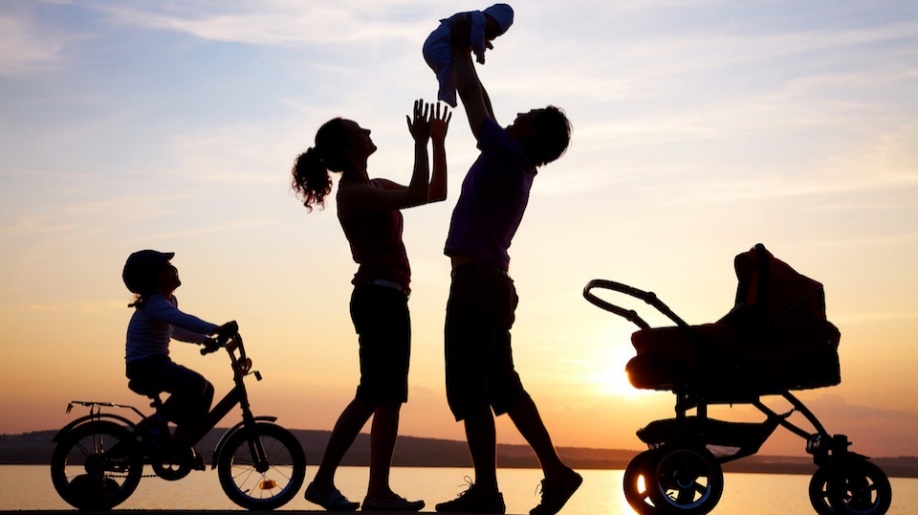 https://gendiagnosztika.hu/mikor-kezdodik-a-csaladtervezes/
A családtervezés
Céljai:
- tervezett vagy tudatos családalapítás
- anyagi megfontolások
- egészségügyi megfontolások
Módszerek:
Tanácsadás - teljeskörű egészségügyi vizsgálat elvégzésére
Fogamzásgátlás
Mesterséges megtermékenyítés
Örökbefogadás
http://www.pelenkatortawebshop.hu/gyermek-szuletese-idezetek/
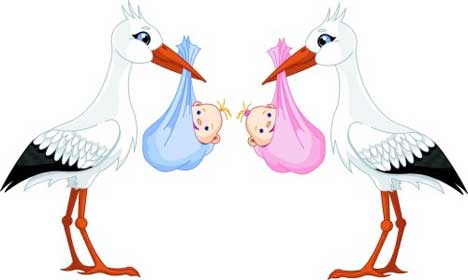 Fogamzásgátló módszerek
Gyakorlatok
III. TÉTEL 1. feladat 
Az emberi szervezet alapvető életműködései: anyagforgalmi-, kapcsolatteremtő és szaporodási életműködések.
a. Soroljon fel három anyagforgalmi életműkődést megvalósító szervrendszert!
Három anyagforgalmi életműködést megvalósító szervrendszer az emésztő-, légző- és kiválasztórendszer.
b. Írjon egy érvet az alábbi kijelentés alátámasztására: A petefészkek és a herék működése az agyalapi mirigy működésétől függ.
Az agyalapi mirigy termeli az FSH és LH gonadotróp hormonokat, amelyek befolyásolják a petefészkek és herék működését. Az FSH serkenti a tüszőérést a petefészkekben és a spermatogenézist a herékben. Az LH a petefészkek ösztrogén és progeszteron termelését befolyásolja, a herékben pedig a tesztoszteron hormon termelését. Amennyiben a nemi hormonok szintje megnő a vérben, ez negatív feed-back által visszahat a hipofízis FSH és LH termelésére.
d. Alkosson négy kijelentő mondatot, kettőt-kettőt mindenik tartalomra vonatkozóan, helyesen használva a tudományos biológiai nyelvezetet!
Használja fel erre a célra a következő tartalmakat:
- vizeletképződés
- megtermékenyítés
A vizelet a vesék szintjén a nefronokban képződik.
A vizeletképződés első szakasza a szűrés (filtráció).

A megtermékenyítés a petevezetékben történik.
A petesejt és a hímcsírasejt egyesülését megtermékenyítésnek nevezzük.
Összegezve:
a kiválasztókészülék szerkezete és működése
a vizeletképződés
a szaporítókészülék szerkezete és működése
a magzat fejlődése
a szülés
a családtervezés
Eredményes felkészülést!